Hellere varm og rigend kold og fattig
Møde om klima i Borgerligt Netværk
Den 13/9-12
Af Karl Iver Dahl-Madsen
Vicepræsident i Akademiet for Fremtidsforskning
Klima & Politik
Er klima et problem?
I det mindste politisk
Klimadiskussionen har tabt momentum
Globalt tales meget, men handles ikke
I Danmark tales osse mindre, og der handles forkert
Klimavidenskab
Er gennempolitiseret
Climategate
Yderst kompliceret
Forskere er mennesker
Hvem skal man stole på?
Ikke nogen
men se på tallene
Og forlang analyser fra folk der uafhængige af resultatet
Confirmation Bias
Grænser for vækst & de frie åbne demokratiske samfund
Alarmisterne har det bedst, hvis det går skidt
Verdens tilstand forbedres på alle målestørrelser undtagen klima?
Mit ståsted
Environmental Kuznets Curve
Hvad ved man?
CO2 er en drivhusgas og er steget
Temperaturen er ligeledes steget
Den globale vandstand stiger
Korrelation er ikke bevis på kausalitet
Vandfeedback & Skyer: stor eller lille?
Andre årsager: solen, langtidssvingninger i havtilstanden
Er det godt eller skidt med mere CO2 og varme?
CO2 er ubetinget godt for plantevæksten
Varmt er godt for det meste
Malariaargumentet
Ekstremt vejr?
dTemp/dTid er problemet
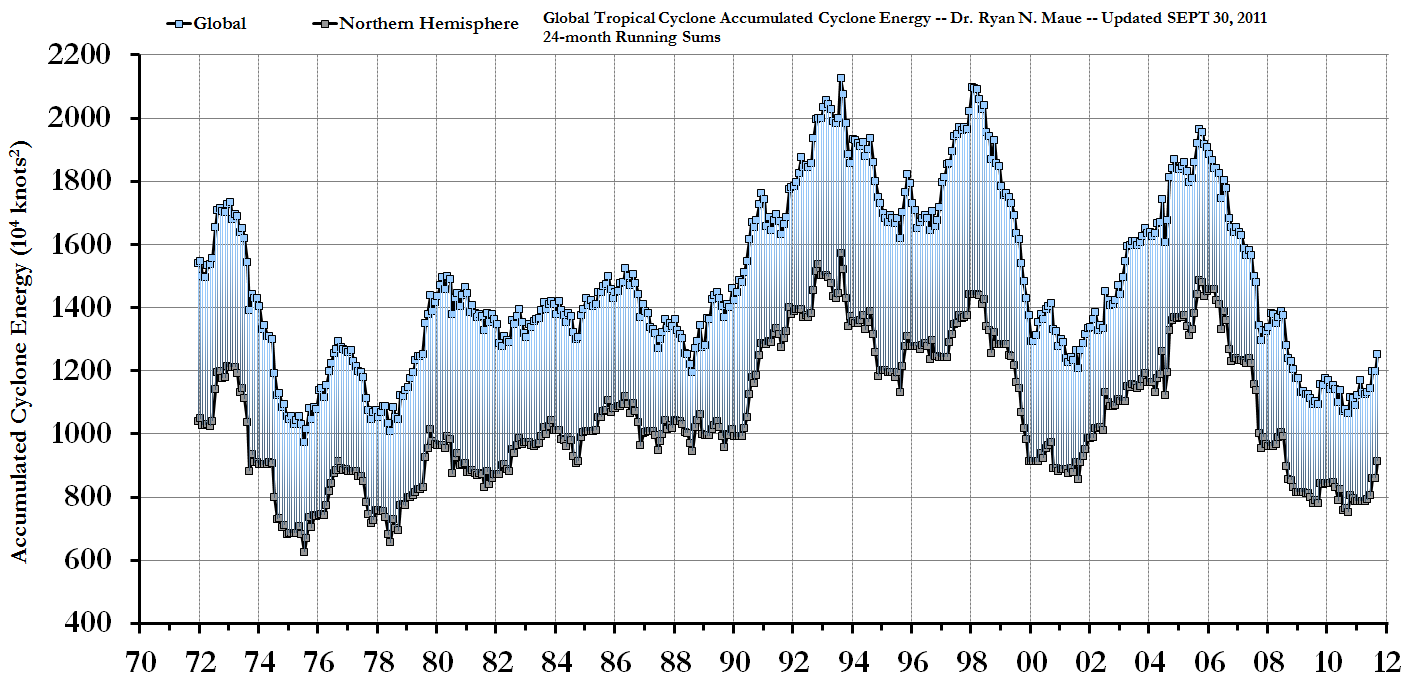 Hvad er en (klima) model
Masse- og energibalance for hver kontrolkasse
Og for hvert tidsskridt
Millioner af kasser, hundredvis af tilstande sekunder til dekader
Det kræver mere end en lille lommeregner: Supercomputere
Hvad er en god model?
Giver det resultat man kan lide 
Værdifri: Indeholder de rigtig årsager
Kan beskrive fortiden & nutiden korrekt
Kan beskrive fremtiden
Odense fjord
Årsager: Ikke værdifri
CO2 over alt
Hvad med solen, arealforbrug, intern variabilitet?
Skyer, skala
Hydrologi, kemi, biologi
CO2 fremmer plantevækst
Kvælstoffet
Planter skal have næring
Liebig fandt sin ”minimumslov” i 1800 tallet
Vi andre har modelleret det siden 60’erne
Klimaforskningen har først fundet ud af det nu
”For the first time, climate scientists from across the country have successfully incorporated the nitrogen cycle into global simulations for climate change”
Klimafølsomhed
Temperaturstigning pr. fordobling af CO2
Modellernes svageste punkt
IPCC:The current generation of GCMs[5] covers a range of equilibrium climate sensitivity from 2.1°C to 4.4°C (with a mean value of 3.2°C;
Folk uden for IPCC har både højere og lavere følsomheder
Temperatur
Satellitmålinger
Mest nøjagtige
IPCC siger 0,2 grader pr. 10 år, målingerne siger o,14
Temperaturudviklingen er stagneret
Vil den begynde at falde?
Vi har brug for gode modeller
Klimaet kan ændre sig – Meget! Geo-Engineering er  uundgåeligt
Min lunkne position
Der er en (lille) opvarmningseffekt fra CO2
CO2 forøgelse og opvarmning  er overvejende et for kloden
Der er stor usikkerhed om problemstillingen
Der er brug for robuste strategier
Klimapolitik: Hvad skal man gøre?
Vent & se og bliv klogere imens
Udvikling af  politisk uafhængige modeller for jordens tilstand
Brug løs af de billigste energikilder
Omsæt kul, olie & gas til humankapital
Global kulstofskat svarende til eksternaliteten ville være god, men er urealistisk
Pick-the-Winners teknologivalg er forkert
Se på vestas aktiekursen
Kuren er værre end sygdommen
Kunstigt forhøjede energipriser hæmmer væksten
Er vist af IPCC
Kyotoprocessen er Kommando/kontrol planøkonomi
Virker heller ikke for miljø- og klimaregulering
Energibesparelser!?
Jevons paradox
Energiintensiteten vil falde
Med både det samlede energiforbrug og energiforbrug/cap skal stige
Rigeligt og billig energi løser alle materielle problemr
Klima- og energiministeriet
Det er dyrt at vente
Nej, det er med sikkerhed dyrt at gå for tidligt
Først skal de rigtige redskaber udvikles…
Det sker, hvis politikerne blander sig udenom
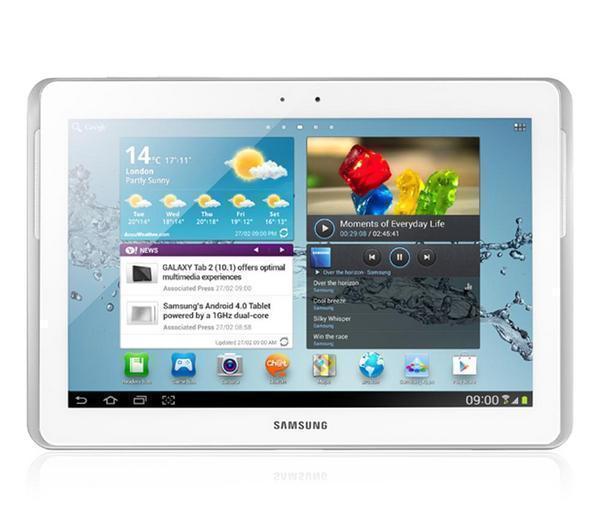 Frygten for katastrofen
Smid alt hvad du har i hænderne
Vi dør på fredag
Supervulkaner
Meteorer
Min største bekymring
Totalitarisme
Udvikling af ny energiteknologi: Masser af muligheder
Den uventede:
Fracking
Hvad er i vejen med atomkraft?
Science Fiction
Solsatelitter, ”mørk energi”
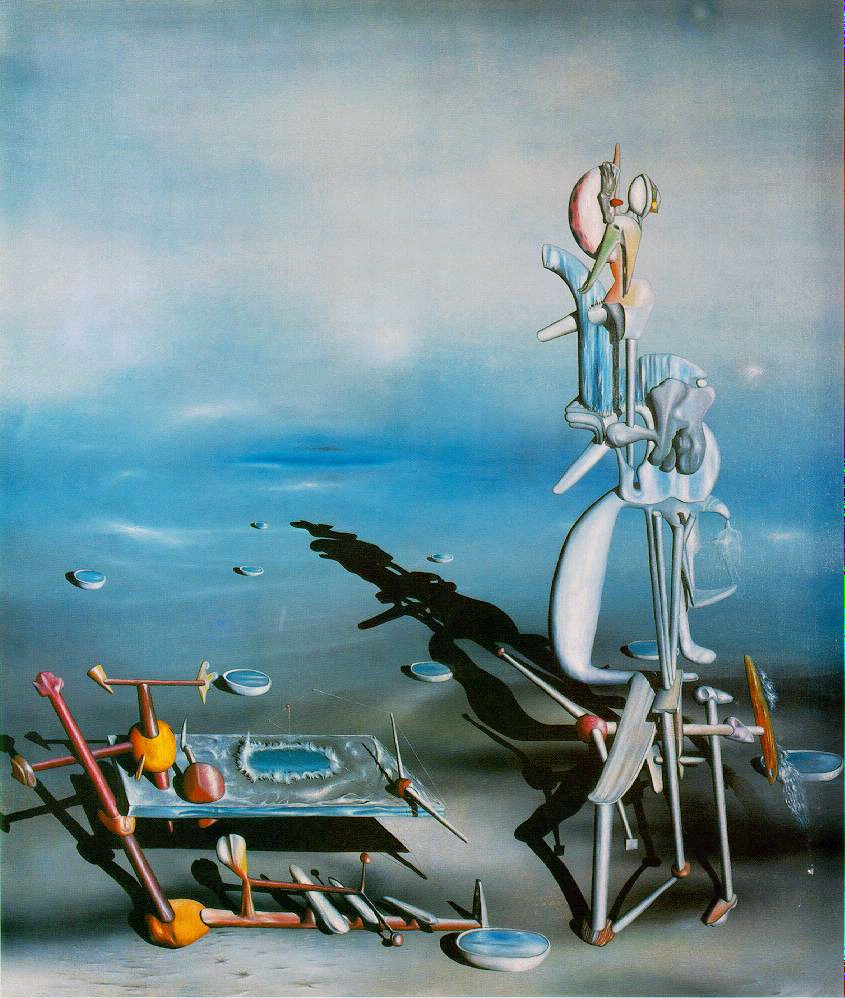 Infinite Divisibility
Yves Tanguy